Директор школы Рюмина Ж.Ю.28.11.2017
Развивающие игры Воскобовича
Муниципальное общеобразовательное учреждение «Основная школа № 3»г. Переславль-Залесский Ярославской области
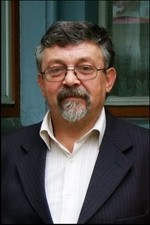 Вячеслав Вадимович Воскобович, физик по образованию – один из первых российских изобретателей развивающих игр для детей. Занимаясь с собственными малышами и изучив опыт других отечественных педагогов-новаторов (Зайцева, Никитиных), он создал свою методику, в которую вошли увлекательные развивающие игры, игровые комплексы.
Живет в Санкт-Петербурге. Им разработано более 50 развивающих игр и пособий.
Развивающие игры Воскобовича – это особенная, самобытная, творческая и очень добрая методика. 
В основу игр заложены три основных принципа – интерес, познание, творчество. 
Это не просто игры – это сказки, интриги, приключения, забавные персонажи, которые побуждают ребенка к мышлению и творчеству.
Дети, которые развиваются по методике Воскобовича, отлично подготовлены к школе. Они умеют ориентироваться на плоскости, читать, считать, логически мыслить.
Среди самых популярных игр Воскобовича можно выделить «Игровой квадрат»и «Геоконт». Существуют также «Цветные часы», «Чудо-головоломки», «Домино», «Математические корзинки», «Конструктор букв», «Ларчик» и множество других игр, которые делают процесс развития детей увлекательным и очень интересным.
Центр развития «Микс»
http://www.mix-yar.ru/ 
г. Ярославль, улица Чайковского, 25
 Электронная почта: sales@mix-yar.ru 
Звонки принимаются по телефонам: 8(4852) 333-425, 
8 915 976-18-01, 
8 910 961-84-39 с 10.00 до 20.00
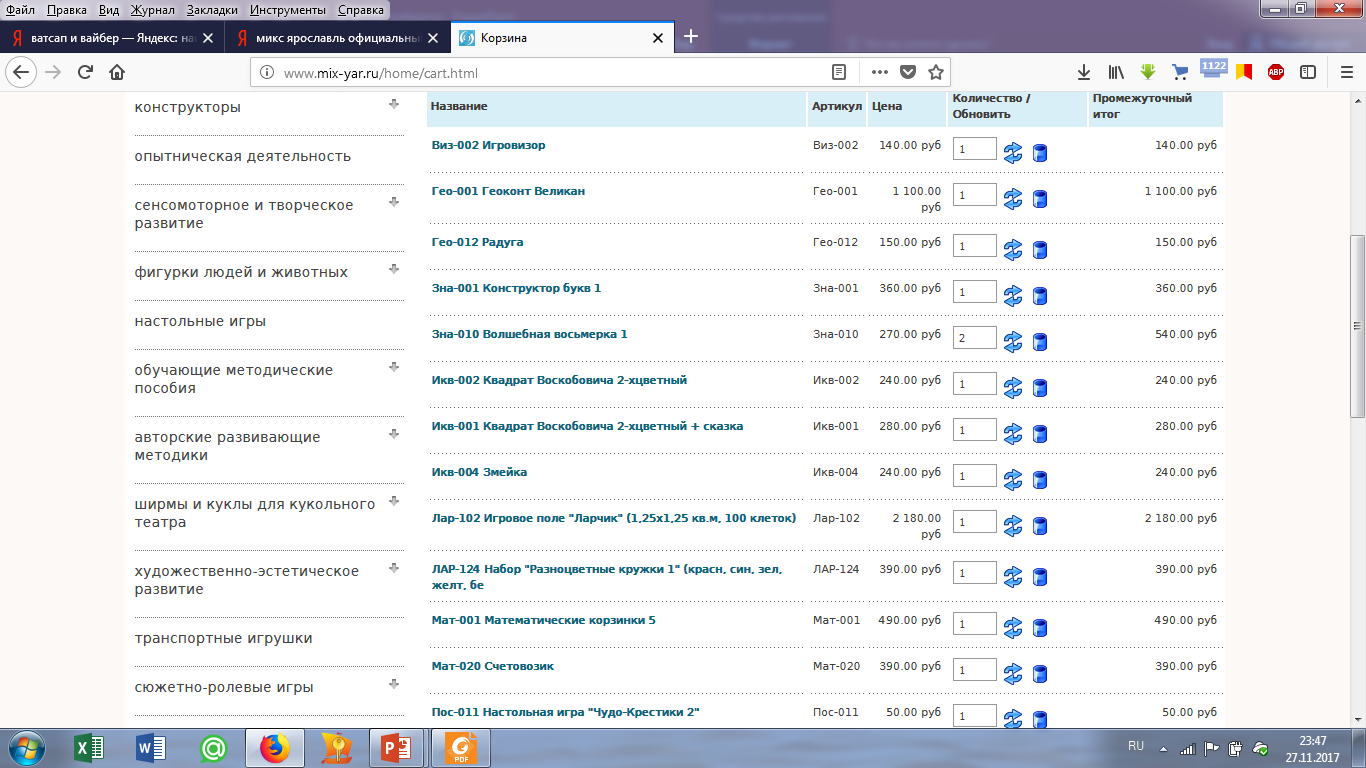